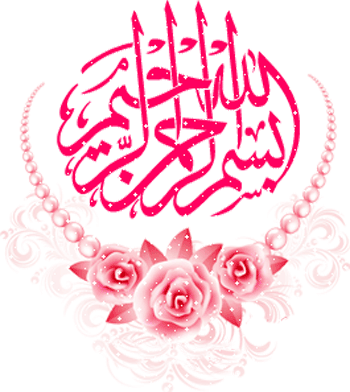 استاندارد و 
سريهاي آن
تاريخچه استاندارد
استاندارد از دير باز در زندگي بشر وجود داشته است .براي مثال تاريخ پيدايش سيستم شمارش دهي كه هم اكنون نيز مورد استفاده قرار مي گيرد به گذشته بسيار دور بر مي گردد .
استاندارد كردن تقويم و تعداد روزهاي سال رومي كه توسط ”ژوليوس سزار“ در سال 46 قبل از ميلاد مسيح انجام شده است نمونه ديگري از استانداردكردن زمان است.
اما پس از عصر رنسانس با توجه به تحول بنيادي در طرز فكر اجتماعي و رشد اختراعات و توليدات صنعتي در دوران پس از انقلاب صنعتي استاندارد هاي صنعتي بوجود آمد
تعريف استاندارد
امروزه از واژه استاندارد در زمينه هاي متفاوتي استفاده مي شود بطور مثال در مكالمات روز مره بكار بردن عباراتي نظير لوازم استاندارد ، رفتار استاندارد ، مشخصات استاندارد و امثال آن بسيار رايج است .
تعريف سازمان بين المللي استاندارد:
مدركي است در بر گيرنده قواعد ، راهنمايي ها يا ويژگي هايي براي فعاليت ها يا نتايج آنها به منظور استفاده عمومي و مكرر كه از طريق همرايي فراهم و بوسيله سازمان شناخته شده اي تصويب شده و هدف از آن دستيابي به ميزان مطلوبي از نظم در يك زمينه خاص است
فوايد استاندارد
باتوجه به گسترش روز افزون استاندارد و پيشرفت عظيمي كه در اين زمينه طي سالهاي اخير حاصل شده است برشمردن اهداف نياز به بررسي بيشتر دارد.
در اين خصوص كميته ثابت بررسي اصول استاندارد (استاكو) وابسته به شوراي سازمان بين المللي استاندارد اهداف چنين تشريح شده است:
1- اقتصاد جامع(صرفه جويي در نيروي انساني مواد انرژي)
 2- حمايت از مصرف كننده
 3- ايمني و بهداشت
 4- ارتباط بهتر
فوايد استاندارد
اهداف استاندارداز ديدگاه اقتصادي
استاندارد ها ارايه دهنده راه حل براي مشكلات بوده و نتيجه استاندارد كردن افزايش بهره وري است كه از طرق زير امكان پذير است:
1- ارائه روشهاي صحيح محاسبات فني
 2- تعيين قواعد عمومي و مشخصات و ويژگي هاي محصول
 3- يكنواختي و هماهنگ سازي
 4- گردش صحيح اطلاعات و جلوگيري از اتلاف سرمايه و زمان
 5- كاهش قابل توجه هزينه ها از طريق كاهش انواع و توليد انبوه
ديدگاه اقتصادي اهداف
فوايد استاندارداز ديدگاه هاي مختلف
بطور كلي مي توان فوايد استاندارد كردن را از نقطه نظر هاي مختلف بصورت زير بيان كرد:
1- بكارگيري قواعد اصولي در فرايند ساخت
 2- كنترل بهتر فرايندها مواد و نيروي كار
 3- جلوگيري از اتلاف منابع و انرژي
 4- افزايش سرعت توليد
 5- كاهش ذخيره سازي در مواد اوليه و محصولات
 6- كاهش انواع (صرفه جويي هاي كلي
 7- سهولت برقراري ارتباط(عقد قرارداد ، سفارش ، شكايات و تهيه ماخذ
فوايد از نظر توليد كننده
فوايد استاندارداز ديدگاه هاي مختلف
از نظر مصرف كننده
1- اطمينان ازكيفيت محصول (عدم اتلاف سرمايه وزمان)
 2- قابليت تعويض پذيري
 3- سهولت برقراري ارتباط
1- به حداقل رساندن تاخير ، مكاتبات و مذاكرات ناشي از تعيين مشخصات سفارشات ناقص و غير دقيق
 2- وجود اصول عملي وكاربردي جهت پذيرش يا مرجوع نمودن كالاو ارزيابي وشكايت و اعتراضات قراردادها
از نظر تجارت
فوايد استاندارداز ديدگاه هاي مختلف
1- بكارگيري روشها و مواد پذيرفته شده جهت سهولت وتسريع طراحي ، انتخاب و ...
 2- سهولت بهبود و توسعه محصولات و فرآيندها
 3- افزايش اطلاعات و دانش فني در رابطه با خواص ، امكانات و كاربرد مواد
 4- راهنمايي بمنظور تنظيم تحقيقات و برنامه هاي توسعه
از نظر متخصصين
سطوح استاندارد
1-  استاندارد كارخانه اي:
اينگونه استاندارد ها توسط كارخانجات و بمنظور استفاده در همان واحد تدوين مي شود مثل استاندارد قطعات كارخانه اي
 2- استاندارد ملي:
اين استاندارد ها بوسيله موسسه استاندارد در يك كشور كه مقام ذيصلاح براي اين كار شناخته شده تهيه مي شود. مثل زبان و لهجه
 3- استاندارد منطقه اي:
عواملي مانند موقعيت جغرافيايي فرهنگ  سياست شكل توليد و مصرف و انواع برخي ازكشورها را بر آن داشته تا مشتركا مبادرت به تدوين استاندارد بپردازند 
 4- استاندارد بين المللي:
مهمترين سازماني كه وظيفه تدوين استاندارد بين المللي را بعهده دارد ISO است .
سطوح استاندارد
سازمان بين المللي استاندارد ISO
در خصوص استاندارد هاي صنعتي قديمي ترين سازماني كه در سطح جهاني تشكيل گرديد كميسيون بين المللي الكتروتكنيك IEC مي باشد كه در سال 1906تاسيس شد
در سال 1946 كنفرانسي در لندن متشكل از نمايندگان كميته هماهنگي استاندارد هاي ملل متحد و كشور هاي غير عضو در اين كميته تشكيل گرديد كه نتيجه مذاكرات منجر به تشكيل سازمان بين المللي استانداردگرديدكه درحال بيش از 135 كشور درآن عضوند.
ساختار آن ازمجمع عمومي شورا ،كميته هاي اصلي فني و فرعي ودبير خانه مي باشد و زبان رسمي انگليسي و فرانسه و روسي    مي باشد.
انواع سريهاي استاندارد
1-  استاندارد سري 9000 
 
 2- استاندارد سري 10000 
 
 3- استاندارد سري 14000
  
 4- استاندارد سري 18000
سريهاي استاندارد
سيستم مديريت زيست محيطي  ISO 14000
توجه به محيط زيست (آب , هوا, خاك)از سه يا چهار دهه قبل به صورت جدي مد نظر قرار گرفت و از همان زمان تعدادي از مديران , متخصصان و كارشناسان صنايع داوطلبانه به كنترل تاثيرات فرايند ها و محصولات توليدي خود بر محيط زيست همت گماردند و به تدريج نيز سازمان هاي  ملي وبين المللي با تعيين ضوابط , مقررات و قوانينبراي حفاظت از زيستگاه بشر اهميت ويژه اي يافت
در سال 1992 و در كنفرانس ريو دوژانيرو , شوراي BCSD براين نكته تاكيد كرد كه سازمان هاي توليدي و خدماتي بايد فعاليت ها و عملكرد خود و تاثير آنها را برمحيط زيست مورد توجه قرار داده و تحت كنترل بگيرند در همين سال از سازمان بين المللي استاندارد (ISO ) درخواست شد تا در راستاي تدوين استاندارد هاي مديريت زيست محيطي فعاليت گسترده تري را انجام دهد
برپايه اين درخواست , سازمان بين المللي استاندارد يك گروه مشورتي با عنوان SAGE  متشكل از نمايندگان بيست كشور جهان  , 11سازمان بين المللي و بيش از 100 متخصص مديريت و محيط زيست تشكيل داد  و به بررسي موارد زير پرداخت: - تشويق سازمان ها در جهت ايجاد يك روكرد عمومي در زمينه مديريت زيست محيطي- تقويت قابليت سازمان ها جهت بهبود طرق اندازه گيري عملكرد زيست محيطي پيشگيري از آلودگي
- بهبود بخشيدن به مبادلات تجاري در سطح بين المللي و حذف موانع تجاري از طريق ايجاد استاندارد هاي جهت ارزيابي عملكرد زيست محيطي سازمان ها - پيش بيني مشكلاتي كه تدوين استاندارد هاي بين المللي مديريت زيست محيطي ميتواند ايجاد نمايد. نتايج اين بررسي ضرورت تدوين استاندارد هاي بين المللي را نمايان ساخت. سازمان بين المللي استاندارد در سال 1993 , يك كميته فني تحت عنوان مديريت زيست محيطي ISO/TC 207 ))تشكيل داد تا تدوين استاندارد هاي مديريت زيست محيطي را آغاز كند
و بر اين پايه در آگوست سال 1996 مجموعه اي مشتمل بر شش استاندارداز سري ISO 14000, , پس از بحث و بررسي هاي علمي گسترده انتشار يافت.استاندارد ISO 14001 نياز ها ي يك سيستم مديريت زيست محيطي را بيان ميكند تا بتواند هماهنگ با ساير استاندارد ها ي ISO 9000 براي مديريت كيفيت و استاندارد هاي ايمني و غيره در شركت به كار گرفته شود. در اين استاندارد چارچوب هايي به عنوان مبناي حركت شركت تعيين شده است
و اين مسئوليت شركت ها و سازمان هاي به كار گيرنده است كه با توجه به نوع و شكل فعاليت هاي خود اين چار چوب ها را در مورد فعاليتشان بررسي كرده و زمينه هاي لازم را در برپايي سيستم مديريت زيست محيطي خود به كار گيرند .
استاندارد هاي ISO14401  به طريقي نگارش يافته تا در مورد كليه سازمانهاي بزرگ و كوچك كه از نظر شرايط جغرافيايي , فرهنگي و اجتمايي همسان نميباشند هم كاربرد داشته باشد. موفقيت اجراي نظام مديريت زيست محيطي بر مبناي اين استاندارد بستگي به تعهد كليه افراد سازمان به خصوص مديريت ارشد شركت دارد
به طور كلي هدف ازبرپايي سيستم نظام مديريت زيست محيطي بر مبناي استاندارد بين المللي    ISO14001 تحكيم حفاظت از محيط زيست و جلوگيري از آلودگي در توازن با نياز هاي اجتماعي و اقتصادي  جامعه مي باشد .استاندارد ISO 14001:1996 تنها به موارد مورد نياز براي صدور گواهينامه مي پردازند  و براي راهنمايي بيشتردر مورد سيستم هاي مديريت زيست محيطي ميتوان به ISO 14001:1996 مراجعه كرد كه موارد جامع تري را در اين رابطه پوشش ميدهد
بايد توجه داشت كه نيازها و چارچوب هاي مطرح شده در استاندارد 14001:1996 كليه موارد زيست محيطي را پوشش نمي دهد. اين بدان معني است كه دو سازمان با فعاليت هاي مشابه مي توانند داراي اجزاي زيست محيطي متفاوتي باشند ولي در عين حال هر دو سازمان با نياز هاي استاندارد مطابقت داشته و گواهينامه دريافت كنند .
چرا يك سيستم مديريت زيست محيطي را به اجرا در مي آوريم?شايد به دلايل زير :- نياز داخلي شركت - روابط خوب با خريدار به عنوانيك تامين كننده محصولات يا خدمات - انطباق و عملكرد بهتر سازمان با قوانين زيست محيطي - كاهش ريسك فعاليت ها در شركت - بهبود مديريت داخلي سازمان
- فشار از طرف عوامل داخلي - همسايه خوبي بودن- بهبود رابطه با دولت - روش هاي بهتر كاري - بهبود اجراي اقدامات زيست محيطي - بازاريابي- روابط عمومي هيچ گاه يك سيستم مديريت زيست محيطي را تنها به خاطر اينكه مجبور هستيد,  بر پا و اجرا نكنيد , مگر اينكه واقعا“ بخواهيد اين كار را بكنيد .
سيستم هاي مديريت زيست محيطي            خط مشي زيست محيطياين خط مشي بايد توسط بالا ترين مقام شركت ويا سازمان مشخص شود و دربر گيرنده تمام موارد زير باشد :  - مرتبط با نوع فعاليت ها و تاثيرات زيست محيطي فعاليت شركت باشد .- تعهد شركت به پيشرفت مستمر .- تعهد شركت به مطابقت با قوانين زيست محيطي ويا هر قانون ديگري كه شركت ملزم به رعايت آن ميباشد
- در رابطه با هدف هاي خرد و كلان زيست محيطي شركت باشد - مكتوب بوده , به اجرا در آمده و به اطلاع كليه پرسنل برسد - در دسترس عموم باشد
برنامه ريزيتعيين جنبه هاي زيست محيطي فعاليت هاي شركت : شركت بايد نسبت به شناسايي تاثيرات زيست محيطي كليه فعاليت هاي خود اقدام و مواردي راكه مهم و بارز هستند و بر محيط زيست تاثير سوء دارند مشخص كنند جنبه هاي زيست محيطي بارز (مهم) بايد مكتوب و در اختيار عموم باشد .اين جنبه ها عبارتند از : - قوانين زيست محيطي - شناسايي و مطابقت با قوانين زيست محيطي- تعيين هدف هاي خرد و كلان زيست محيطي
هدف هاي زيست محيطي يك شركت با توجه به جنبه هاي زيست محيطي بارز شركت , قوانين حاكم, نوع تكنولوژي موجود , وضعيت مالي , و اجرايي شركت كه در راستاي خط مشي زيست محيطي وتعهد به جلوگيري از الودگي باشد .برنامه زيست محيطي شركت : براي رسيدن به هدف هاي زيست محيطي لازم است كه شركت برنامه هايي را در اين رابطه در نظر گرفته و به اجرا در آورد كه شامل تعيين مسئوليت ها ي اجرا در هر بخش از سازمان و زمان و دوره انجام آنها مي باشد
اجراي سيستم محيط زيستيساختار و مسئوليت ها : مديريت شركت بايد شرايط و امكانات لازم اعم از مسئوليت ها و اختيارات منابع مالي , فني و مهارت هاي لازم جهت اجراي سيستم را فراهم نمايد .در راستاي اجراي سيستم مديريت ارشد شركت بايد نماينده خود را در اين زمينه معرفي كند تا جهت پيگيري و اجرا  و گزارش دهي به مديريت شركت به كار گمارده شود .
آموزش , آگاهي وشايستگي: نياز هاي آموزشي پرسنلي كه فعاليت هاي آنها بر محيط زيست تاثير مي گذارد  بايد شناسايي جهت انجام دوره هاي آموزشي مورد نياز اقدام به عمل آورد. اين آموزش ها بايد شامل موارد زير باشد : - اهميت مطابقت با خط مشي زيست محيطي به دستور العمل ها ونياز هاي سيستم مديريت زيست محيطي شركت- تاثير فعاليت هاي مختلف مربوط بر محيط زيست و مزيت انجام بهتر مسئوليت ها در جهت بهبود اجراي فعاليت
- نقش و مسئوليت هاي پرسنل در رسيدن به هدف هاي زيست محيطي شركت ومطابقت با نياز هاي مديريت زيست محيطي - آموزش در جهت آگاهي از تاثير منفي بر سيستم در صورت عدم انجام وظايف محوله
ارتباطاتدر رابطه با جنبه هاي زيست محيطي فعاليت هاي شركت و مسائل مربوط به سيستم  مديريت زيست محيطي بايد نحوه ارتباطات درون وبرون سازمان هاي شركت مشخص باشد .مستندات مديريت سيستم مديريت زيست محيطي : اطلاعات مربوط به اجراي اصلي سيستم مديريت زيست محيطي شركت بايد بر روي كاغذ و يا به صورت الكترونيكي تهيه و نگهداري شود كه شامل ارتباطات قسمت هاي مختلف باشد و در صورت نياز نحوه دسترسي به مدارك هم مشخص باشد
كنترل مداركنحوه كنترل مدارك بايد مشخص باشد بهطوري كه اين اطمينان حاصل شود كه:  1-محل مدارك مشخص باشد .2- به طور متناوب مورد بازبيني وبررسي قرار گرفته و در صورت لزوم توسط افراد ذيصلاح  تغيير يابد .3-مدارك به روز در اختيار استفاده كنندگان قرار داشته باشد .4-مدارك از رده خارج شده از نقاط مورد استفاده خارج گردند ويا اطمينان حاصل شود كه مورد استفاده  نخواهند بود
5- مداركي كه براي سوابق نگهداري ميشوند و از رده  خارج شده اند به طور مناسب قابل تشخيص باشند .مدارك به طور كلي بايد خوانا و به سرعت قابل دسترسي باشند  و مدت زمان نگهداري هم تعيين شود .
كنترل عملياتي فعاليت هايي كه در رابطه با خط مشي و جنبه هاي بارز (مهم) زيست محيطي شركت مي باشند بايد تحت شرايط مشخص انجام شوند .اگرفقدان دستور العملهاي مكتوب منجربه عدول از  رسيدن به خط مشي زيست محيطي گردد, بايد دستور العمل ويا رويه هاي مكتوب  تهيه و به كار گرفته شوند و ارتباطات لازم با پيمانكاران و تهيه كنندگان خدمات و غيره در رابطه با نيازهاي اين دستورالعمل ها به عمل آيد.
آمادگي در شرايط اضطراري شركت بايد داراي دستور العمل هايي باشد تا بتواند در مقابله با حوادث و شرايط غير مترقبه اقدامات لازم  را براي جلو گيري از تاثيرات منفي بر محيط زيست به عمل آورد .در اين رابطه لازم است كه به صورت ادواري ,مواردي را كه قابل اجرا و عمل ميباشند مورد آزمايش قرار دهند .
بازرسي و اقدامات اصلاحيكنترل و اندازه گيري : مشخصه هاي كليدي عملياتي كه ميتوانند تاثيري مهم بر محيط زيست داشته باشند طبق دستور العمل هاي مكتوب اندازه گيري شده و تحت كنترل باشند .دستگاه هاي اندازه گيري بايد كاليبره بوده و مطابق با دستور العمل هاي مكتوب , به صورت ادواري , مطابق با  قوانين زيست محيطي مورد ارزيابي قرار گيرد
مغايرت و اقدامات اصلاحي و پيشگيرانه :مسئوليت و اختيارات در رابطه با نحوه برخورد و انجام تحقيقات مربوط به مغايرت ها و اقدام هاي اصلاحي و پيشگيرانه بايد مشخص و بر اساس دستور العمل باشد .سوابق: نحوه شناسايي ,نگهداري و از رده خارج كردن سوابق زيست محيطي بايد مشخص باشد كه شامل سوابق آموزشي ,  مميزي ها و باز نگري  ميشود .اين سوابق بايد خوانا , قابل شناسايي و در ارطبات با فعاليت هاي مربوط باشند .
مميزي سيستم مديريت زيست محيطي : مميزي هاي زيست محيطيبايد بر طبق برنامه و دستور العمل انجام گيرد . اين مميزي ها به منظور مشخص نمودن ميزان مطابقت سيستم مديريت زيست محيطي با برنامه هاي از پيش تعين شده و اين كه سيستم به طور مناسب مورد اجرا و نگهداري ميباشد , انجام ميگيرد .نتيجه اين مميزي ها به مديريت شركت اطلاع داده ميشود . برنامه مميزي بر اساس اهميت فعاليت ها تهيه و تدوين ميشود .
باز نگري مديريتمديريت ارشد شركت بايد در زمان هاي مشخص سيستم مديريت زيست محيطي شركت  را مورد بازبيني و نگرش قرار دهد , تا در رابطه موثر با مناسب بودن اين سيستم اطمينان حاصل گردد .اين بازنگري بايد مكتوب و سوابق آن نگهداري شود.
منبع : كتاب كنفرانس مديريت كيفيتو اينترنت